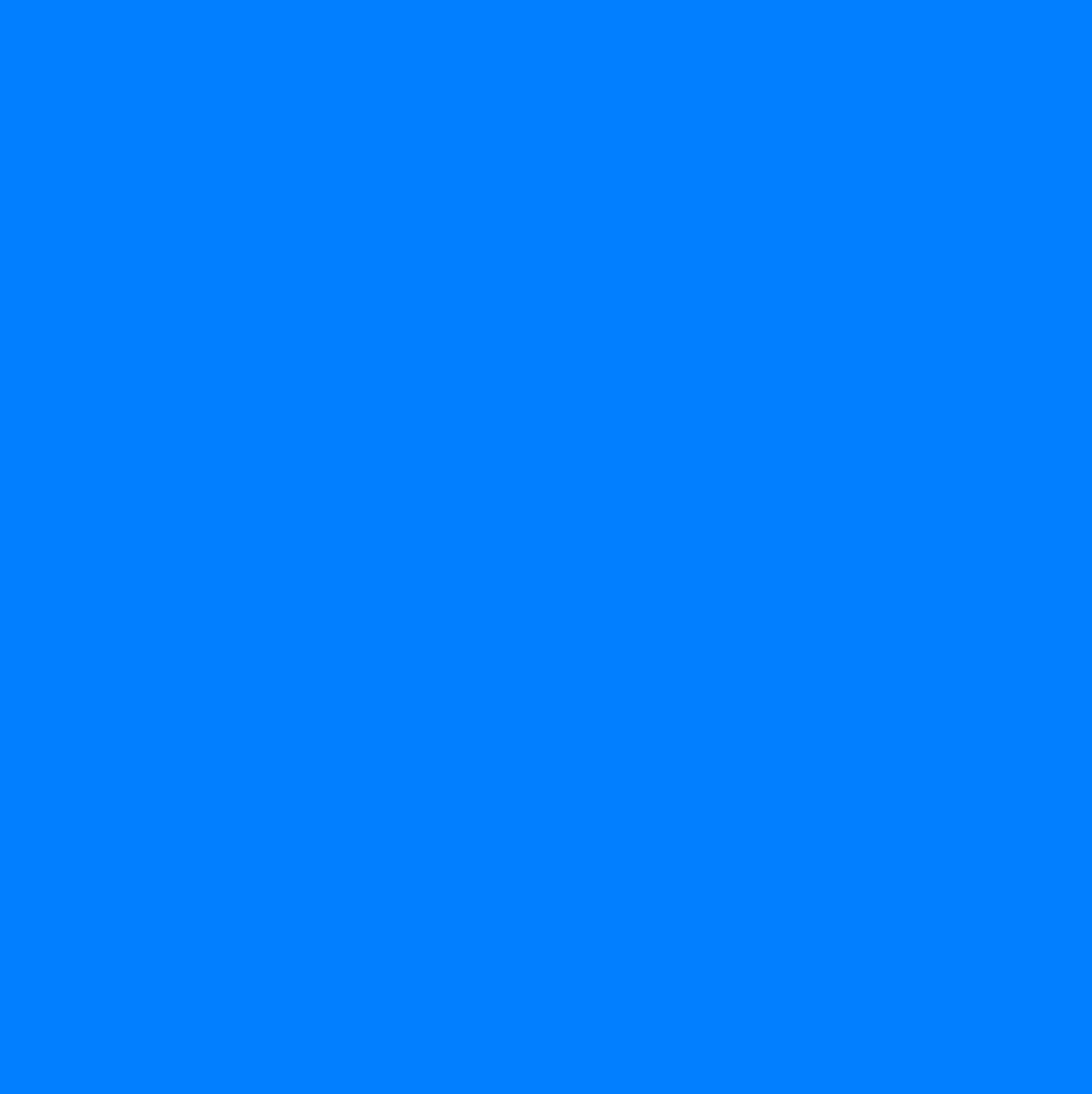 Az összefolyt mesék
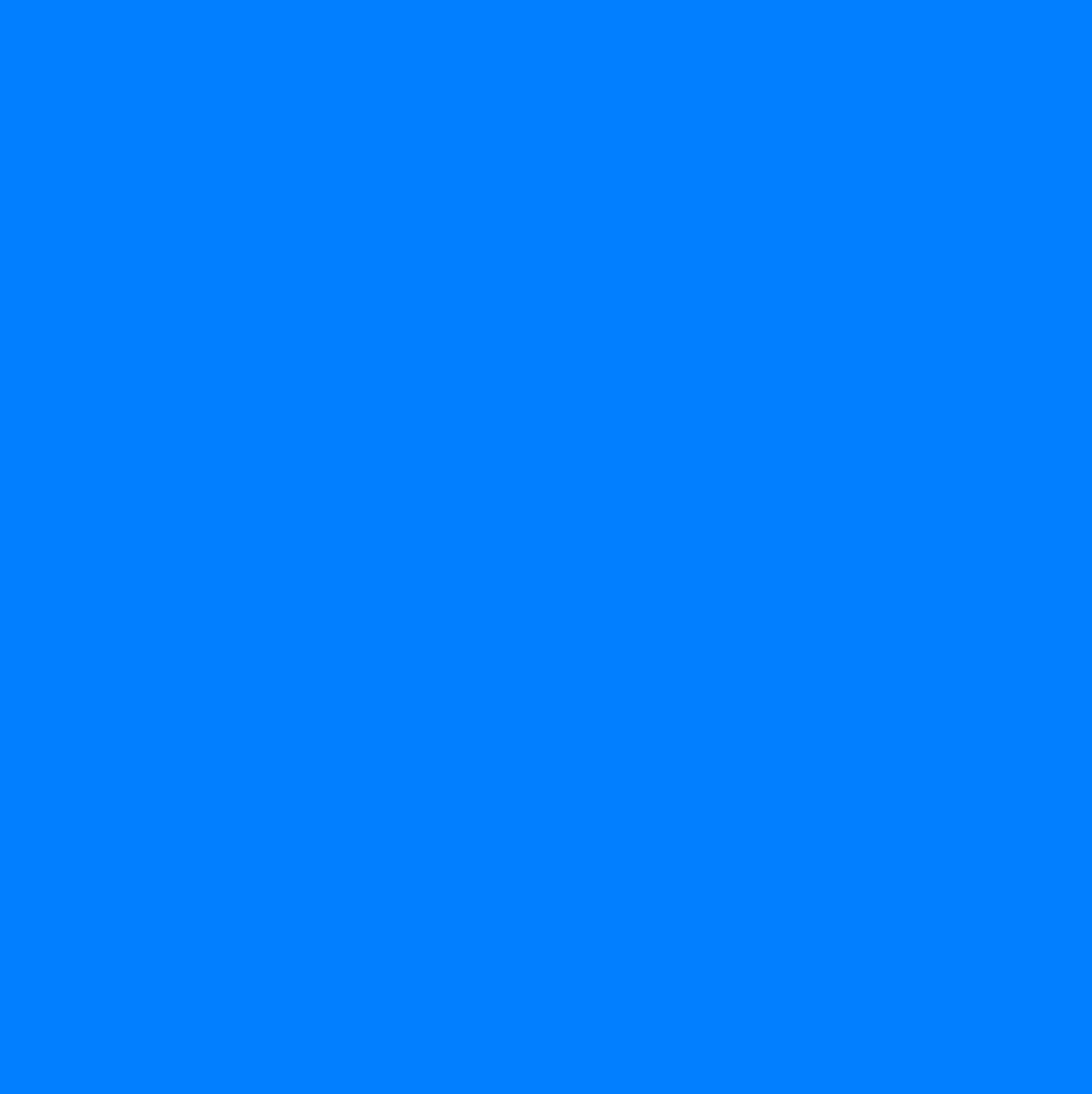 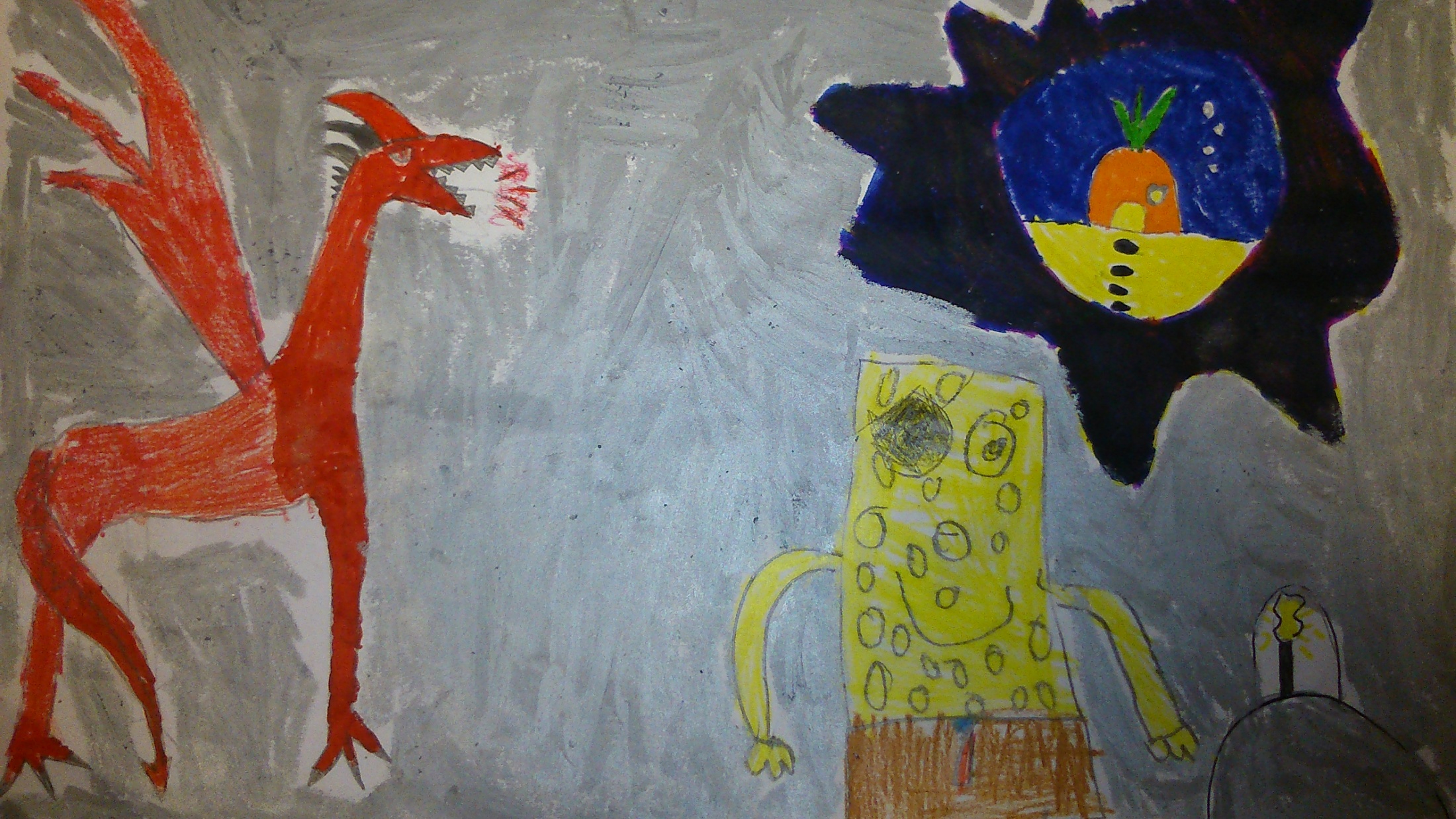 Volt egyszer egy sárkány, és fogott egy varázspálcát. Olyan hatalmas erővel bírt a varázspálca, hogy dimenziókapukat tudott nyitni. A kapuból pedig kiugrott a Spongya Bob.
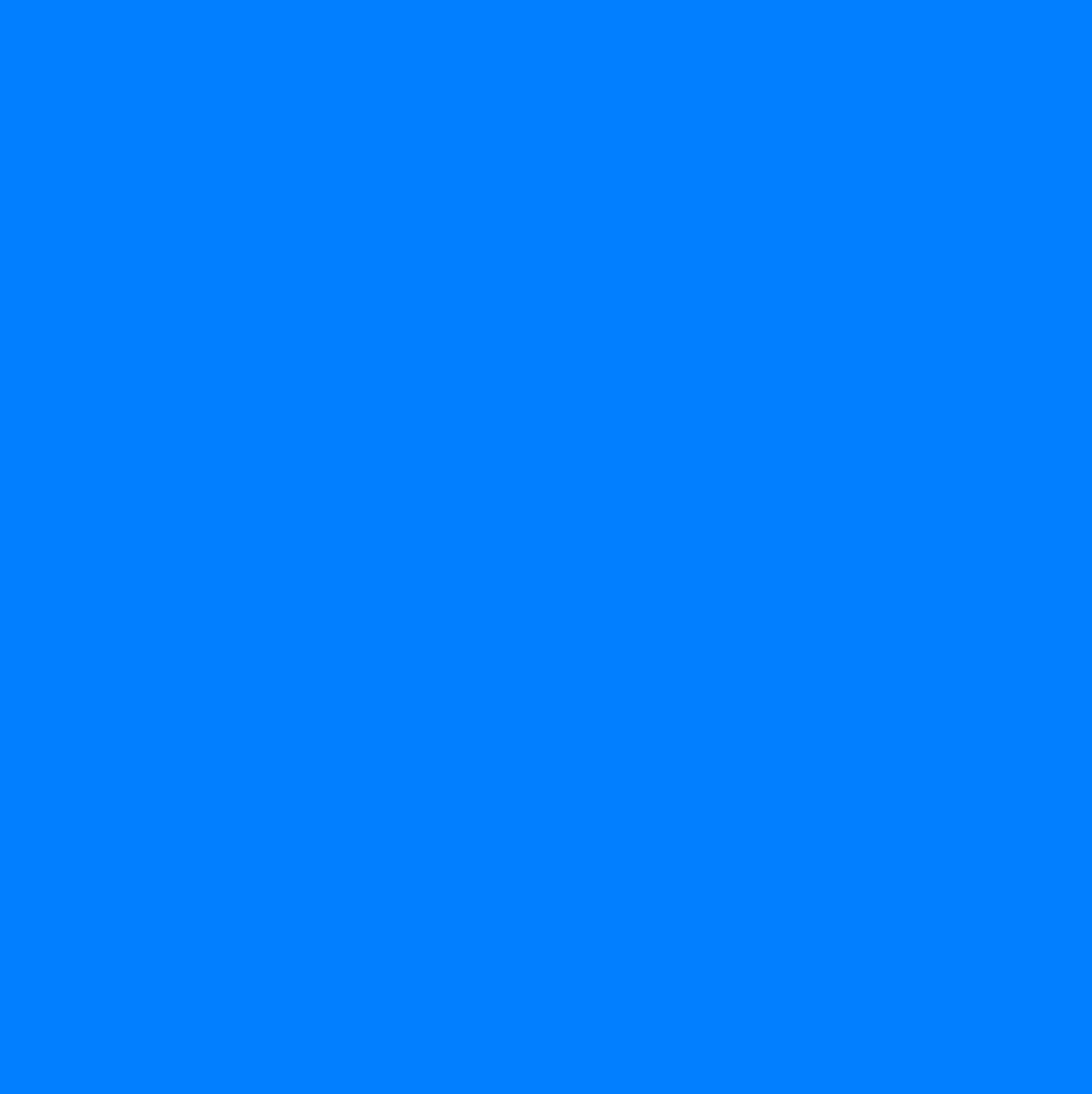 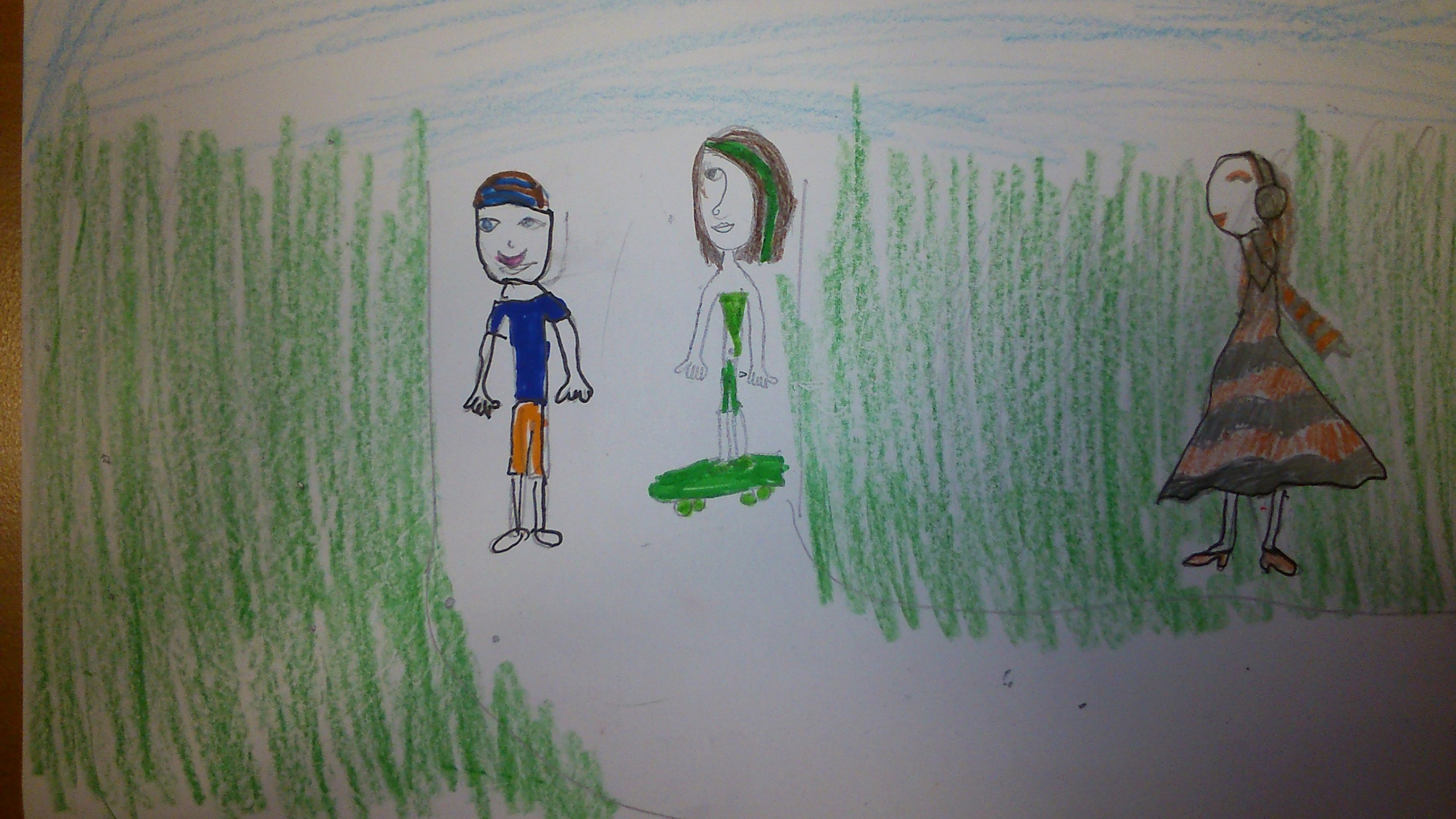 Patrik két lánnyal futott össze a nagy fűben.  Elindultak a sárkányhoz, hogy megszerezzék a varázspálcát.
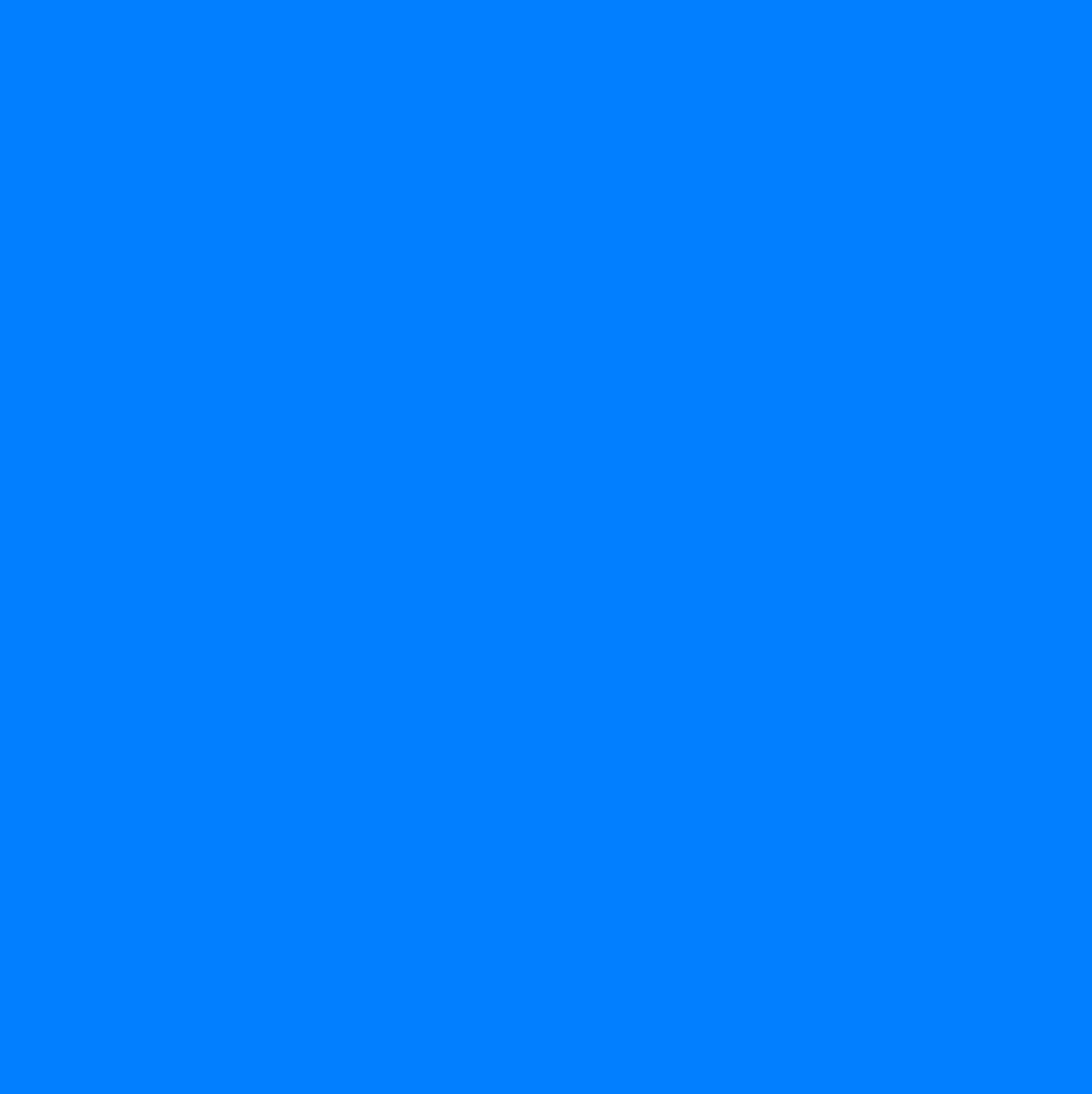 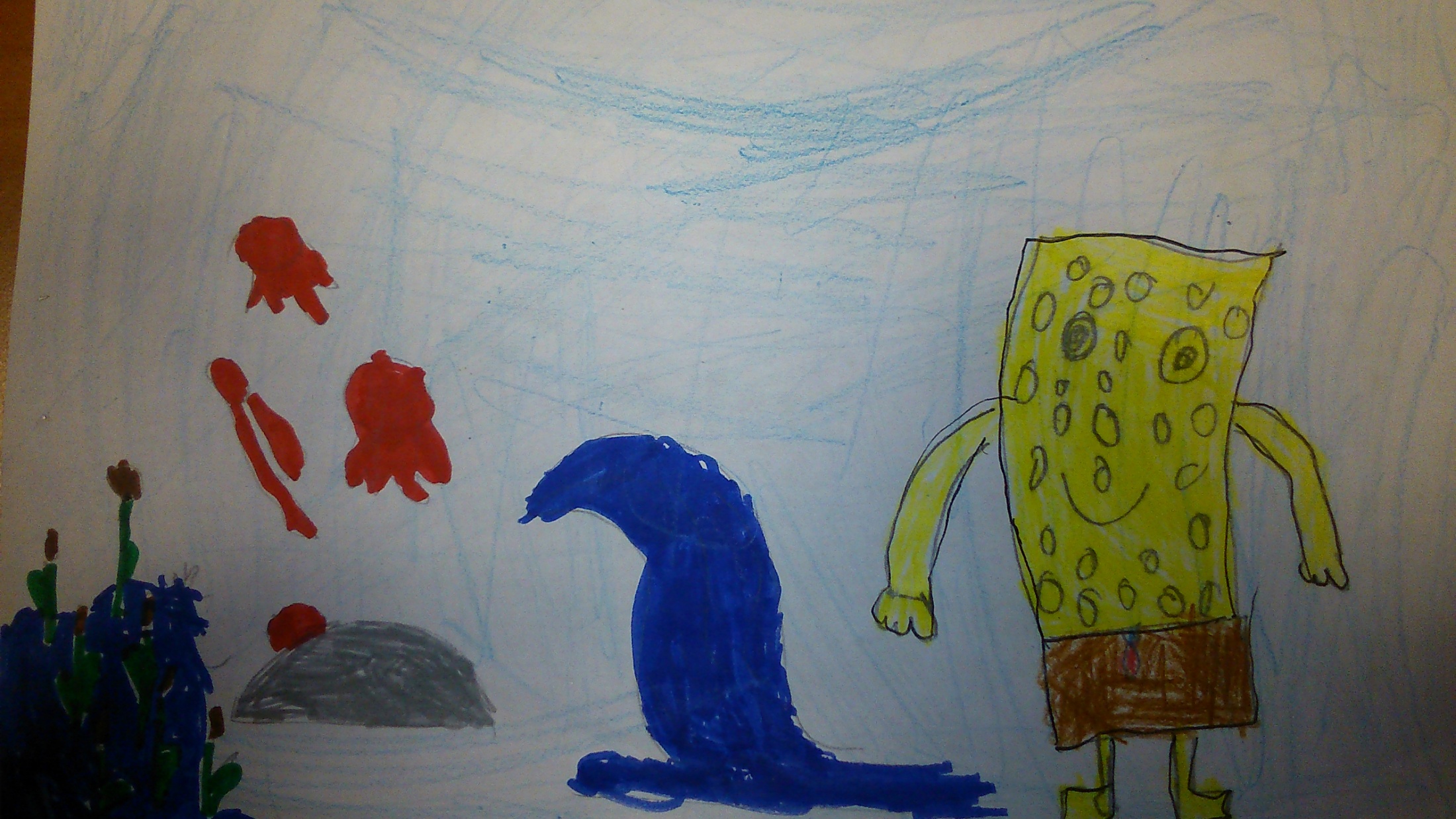 Spongya Bob  összeállított mindenféle csapdákat.
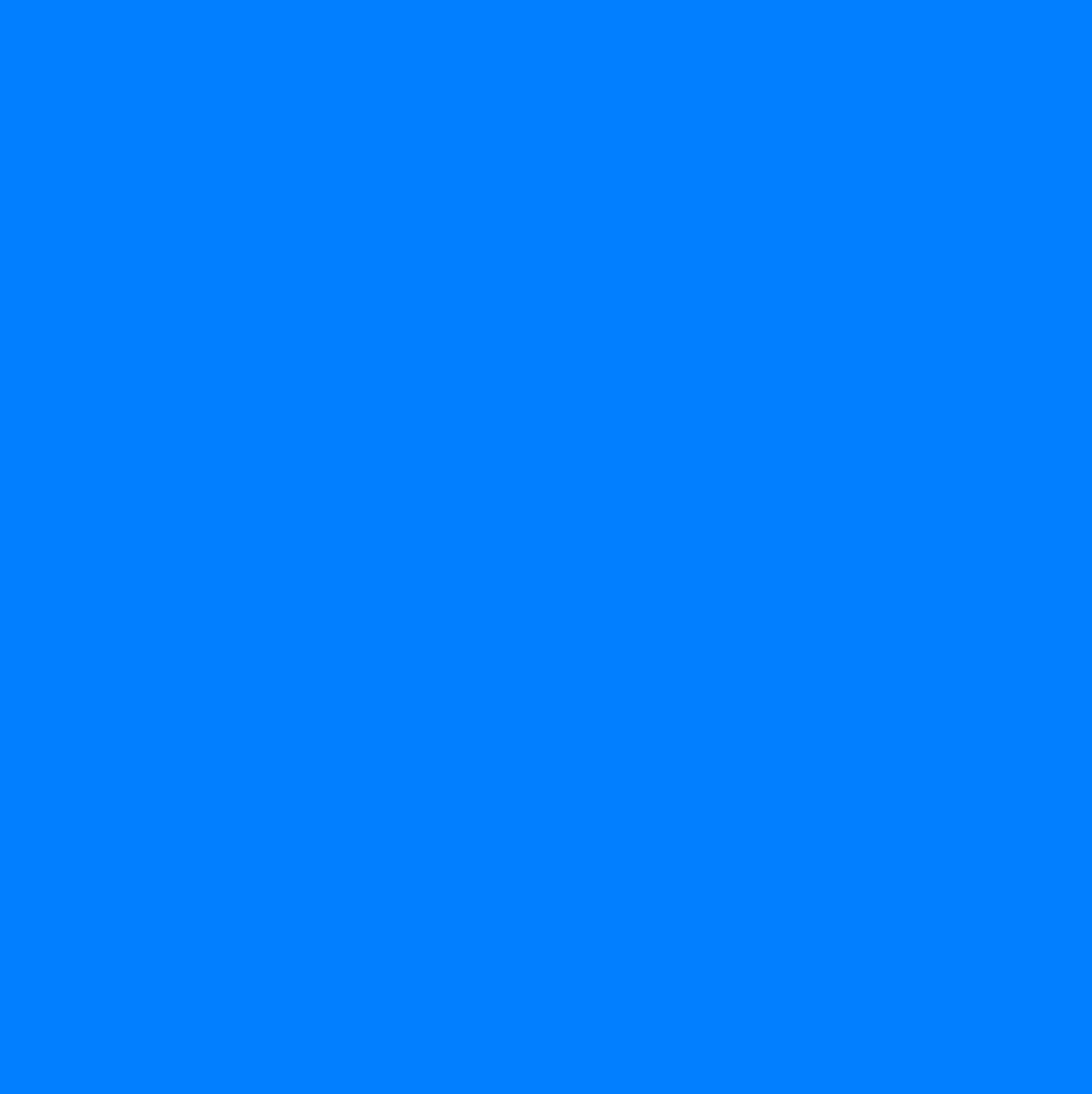 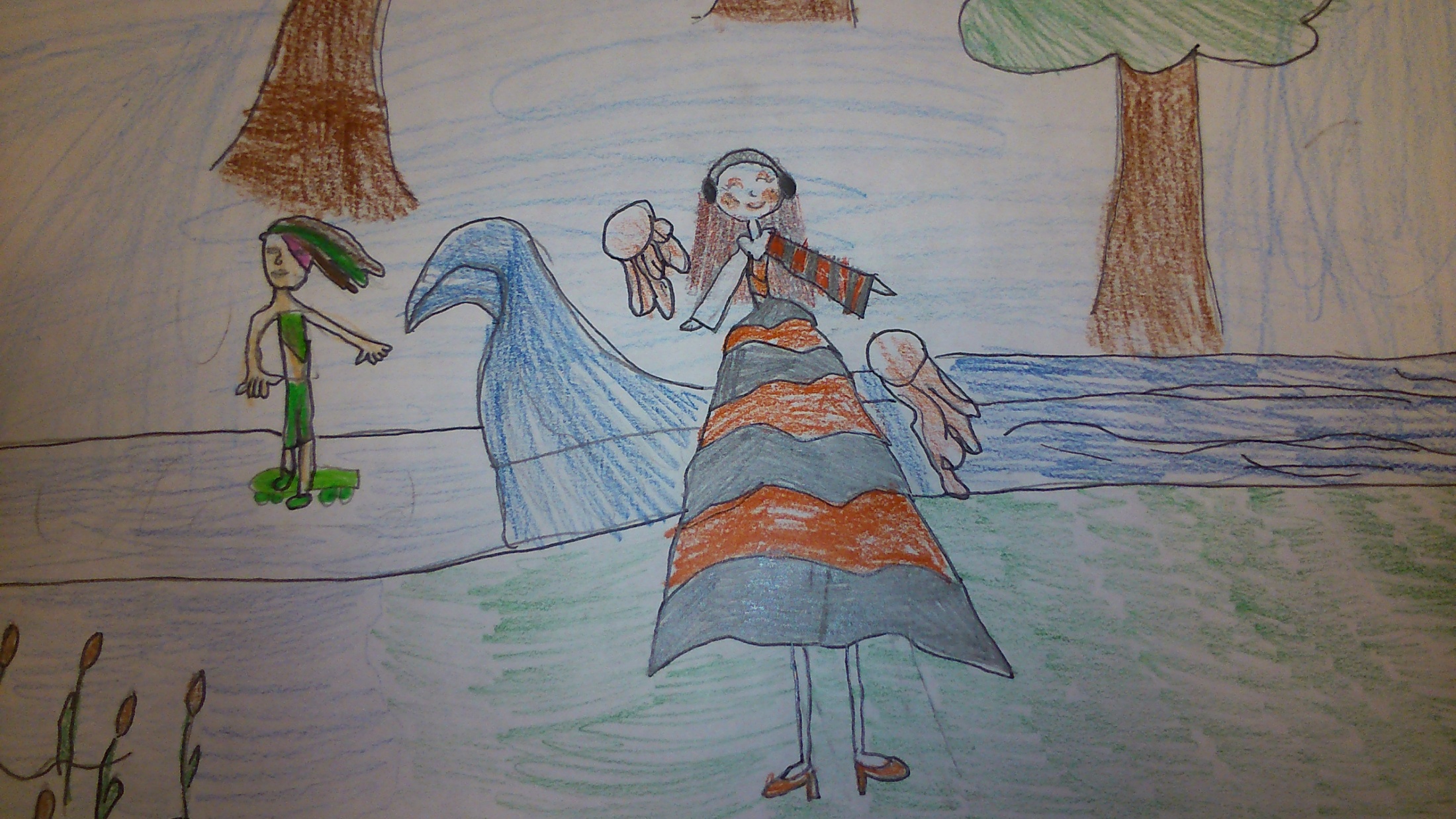 Elindultak  és közben kikerülték a csapdákat.
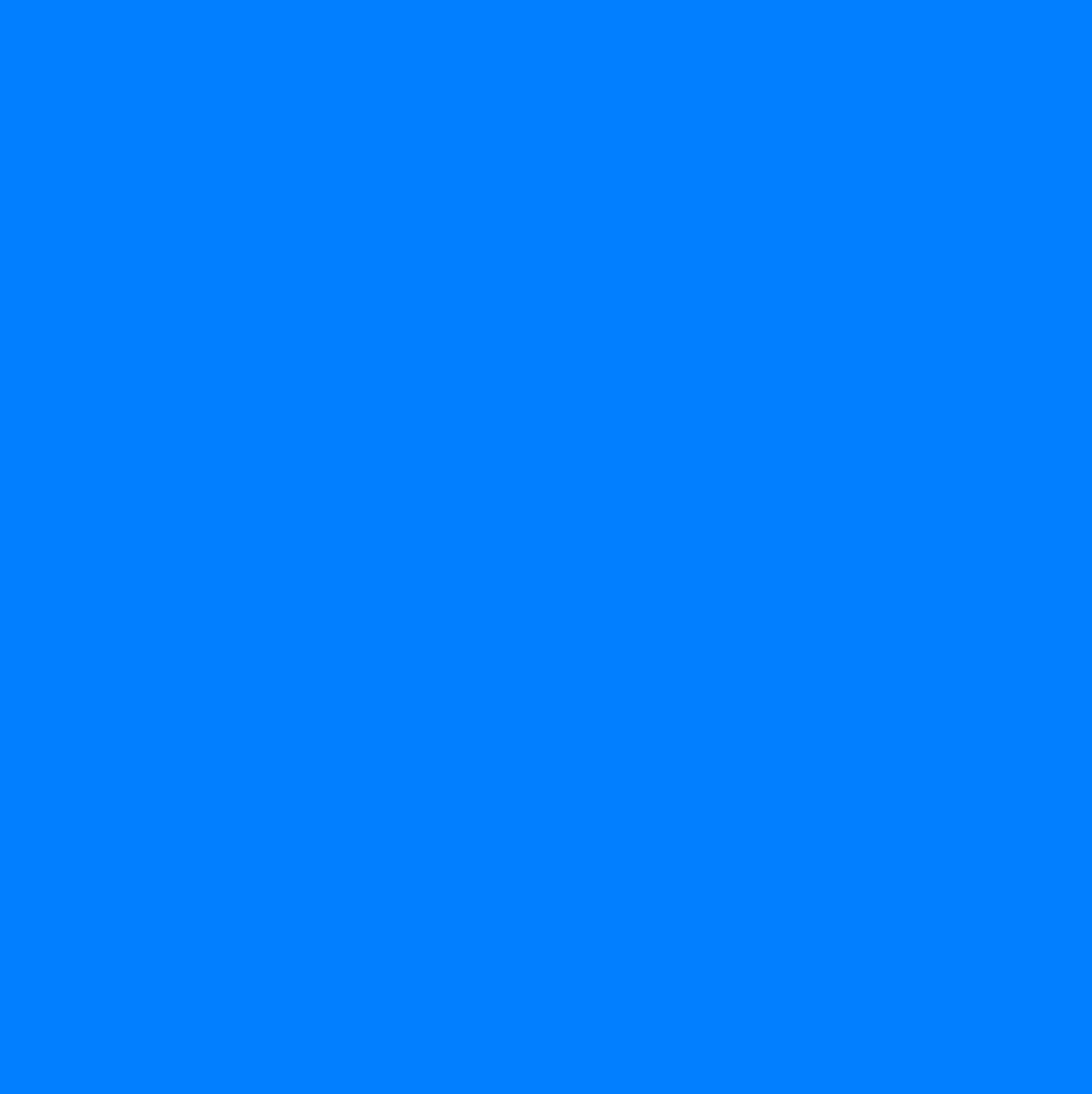 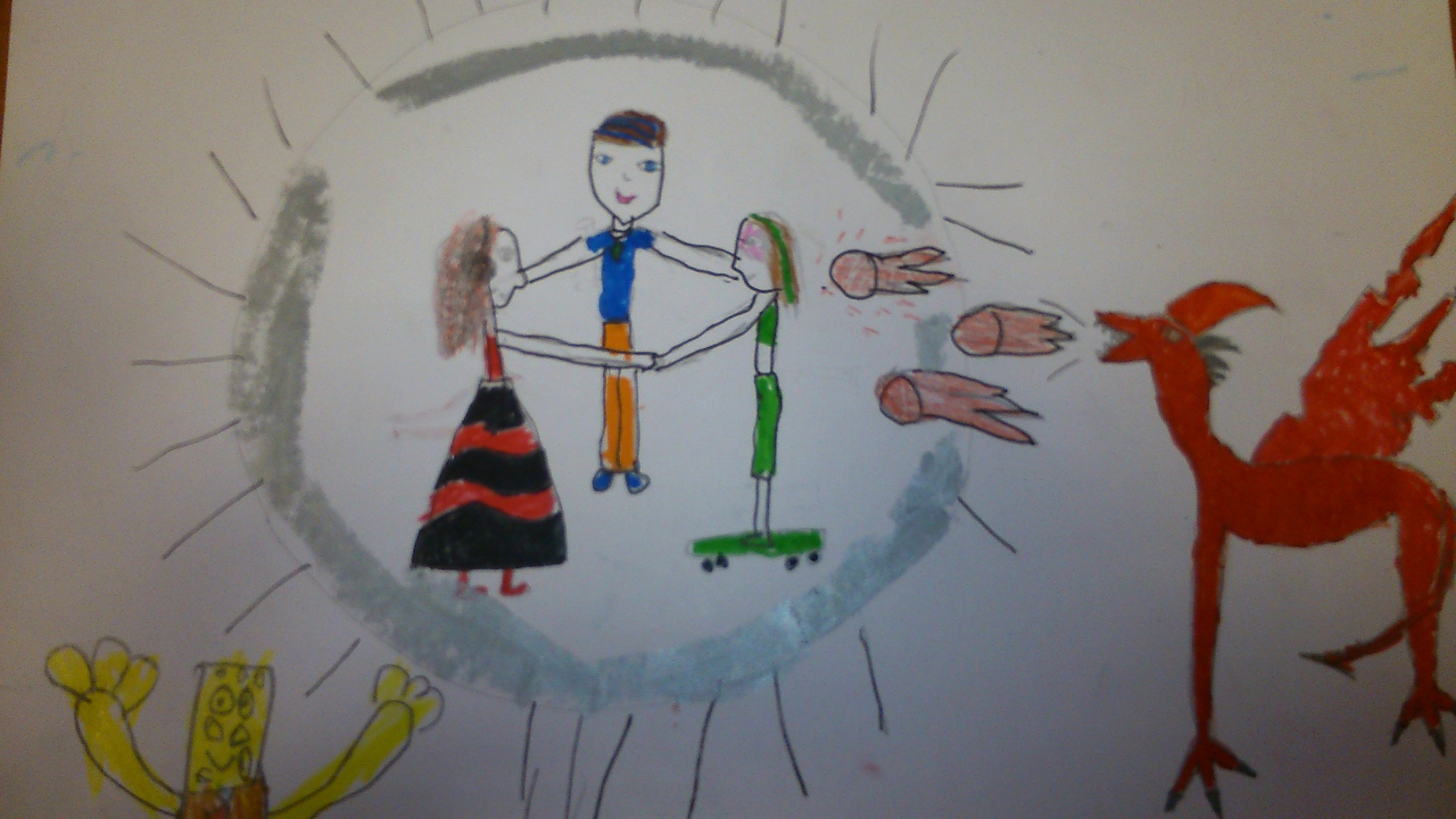 Közben odaértek a céljukhoz, de rájuk támadt a sárkány. Patrik megszerezte tőle a varázspálcát. A szeretet erejével csináltak egy védőburkot.
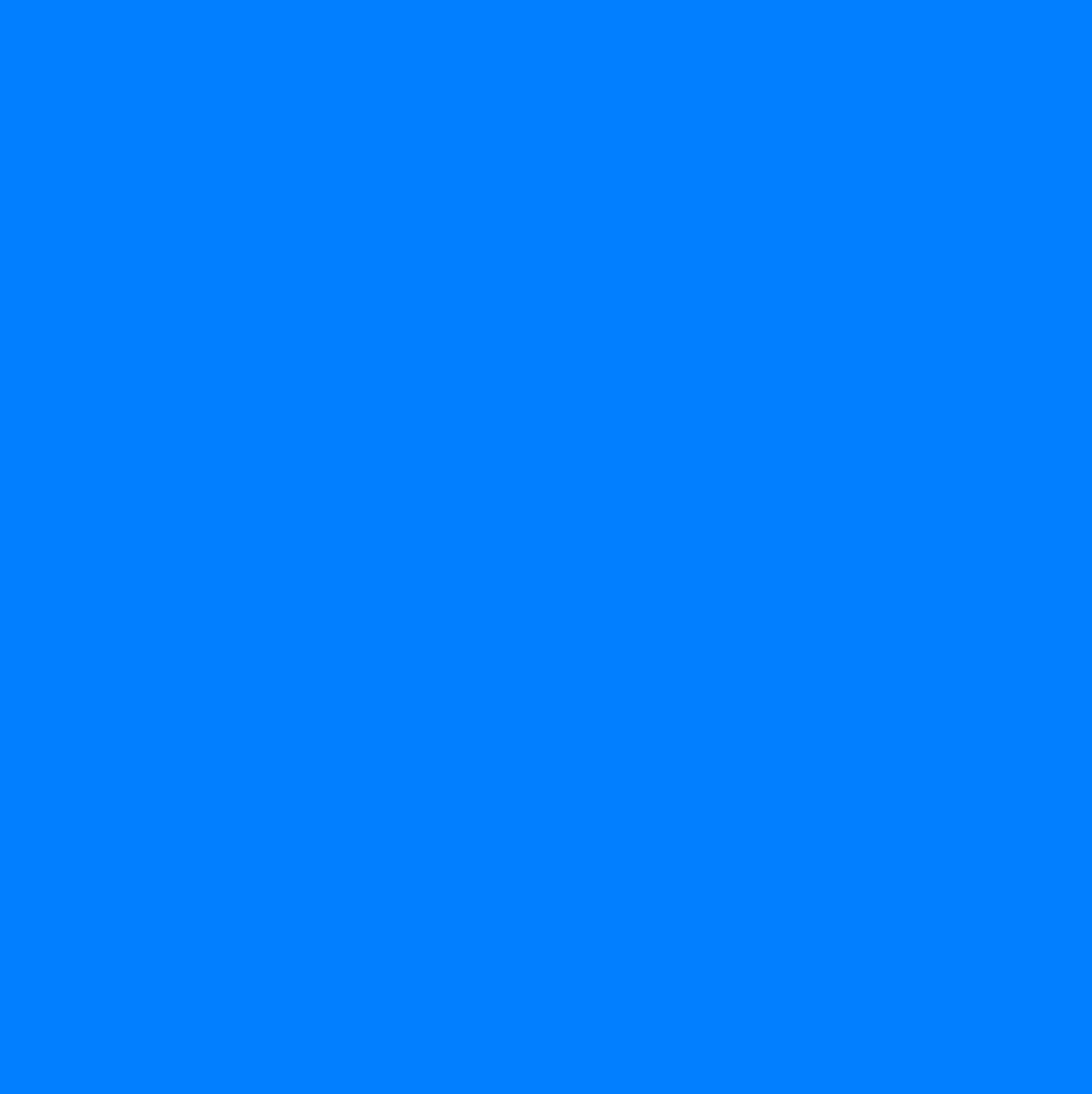 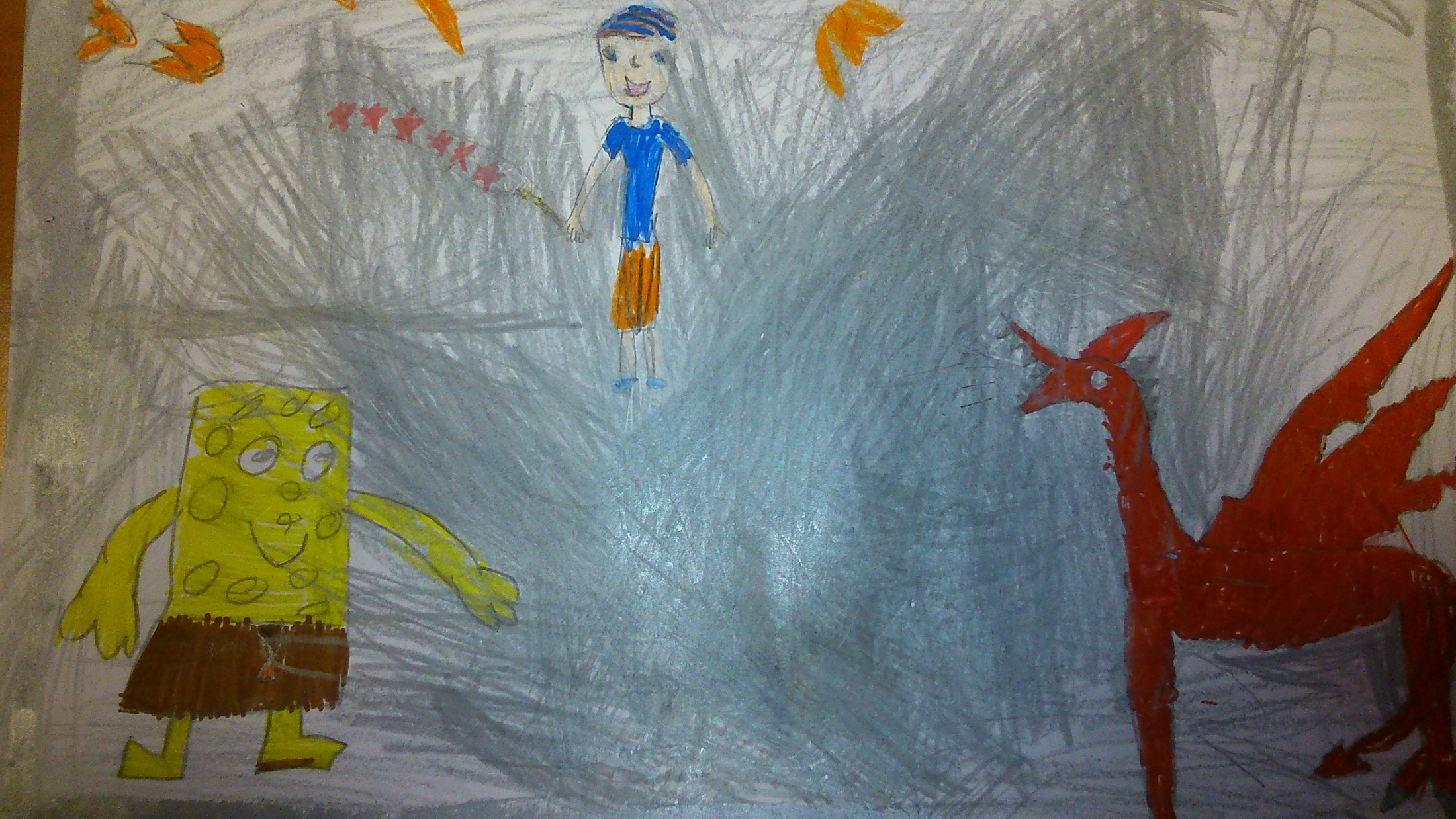 A lányok elterelték a sárkány figyelmét, Patrik pedig közben a varázspálcájával  legyőzte a sárkányt. Spongya Bob megkérte Patrikot  hogy ne küldje vissza, mert nem akar dolgozni az étteremben.
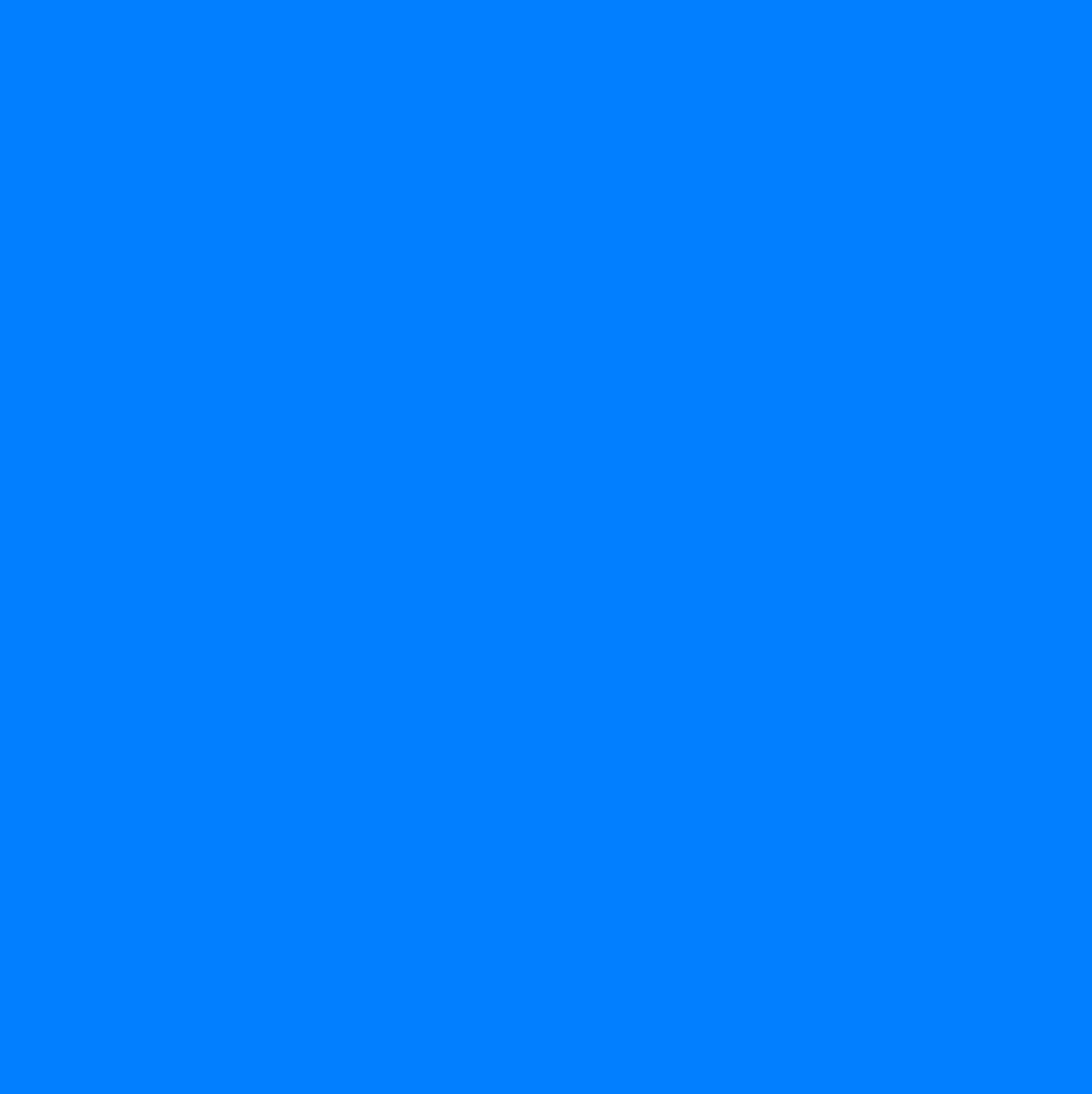 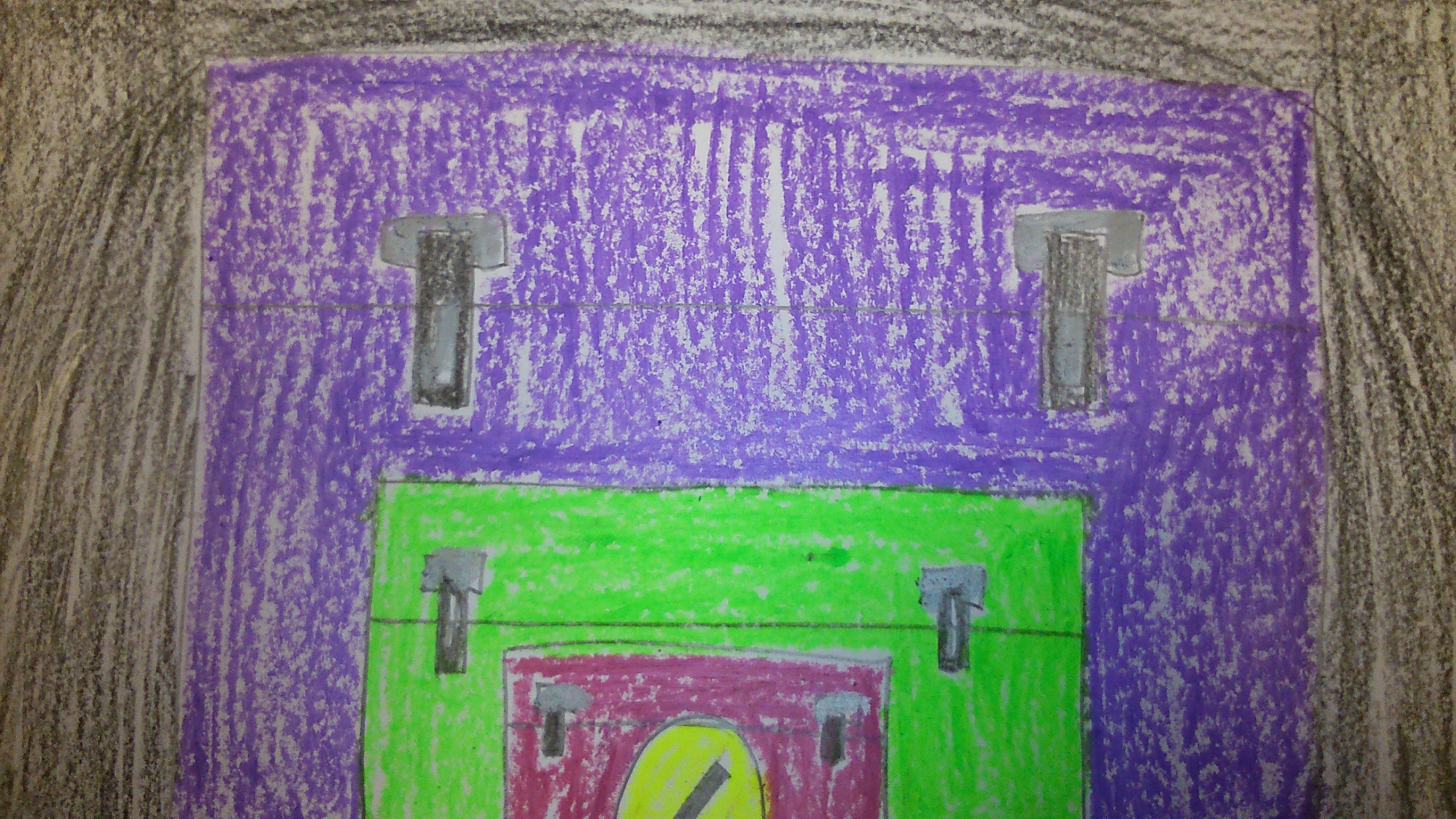 Patrik elásta a varázspálcát, hogy senki se találja meg, és ne tudja használni az erejét.
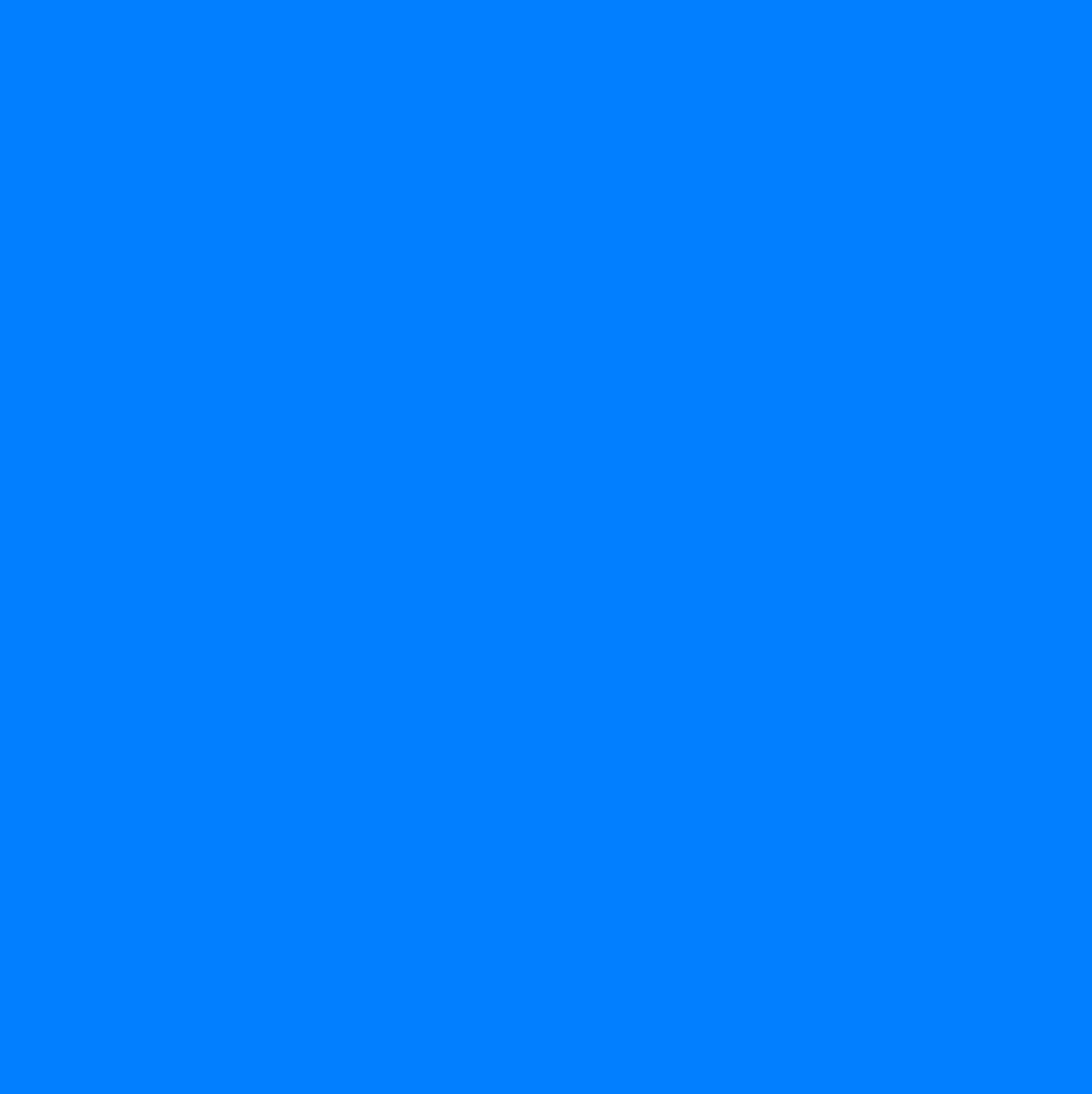 VÉGE
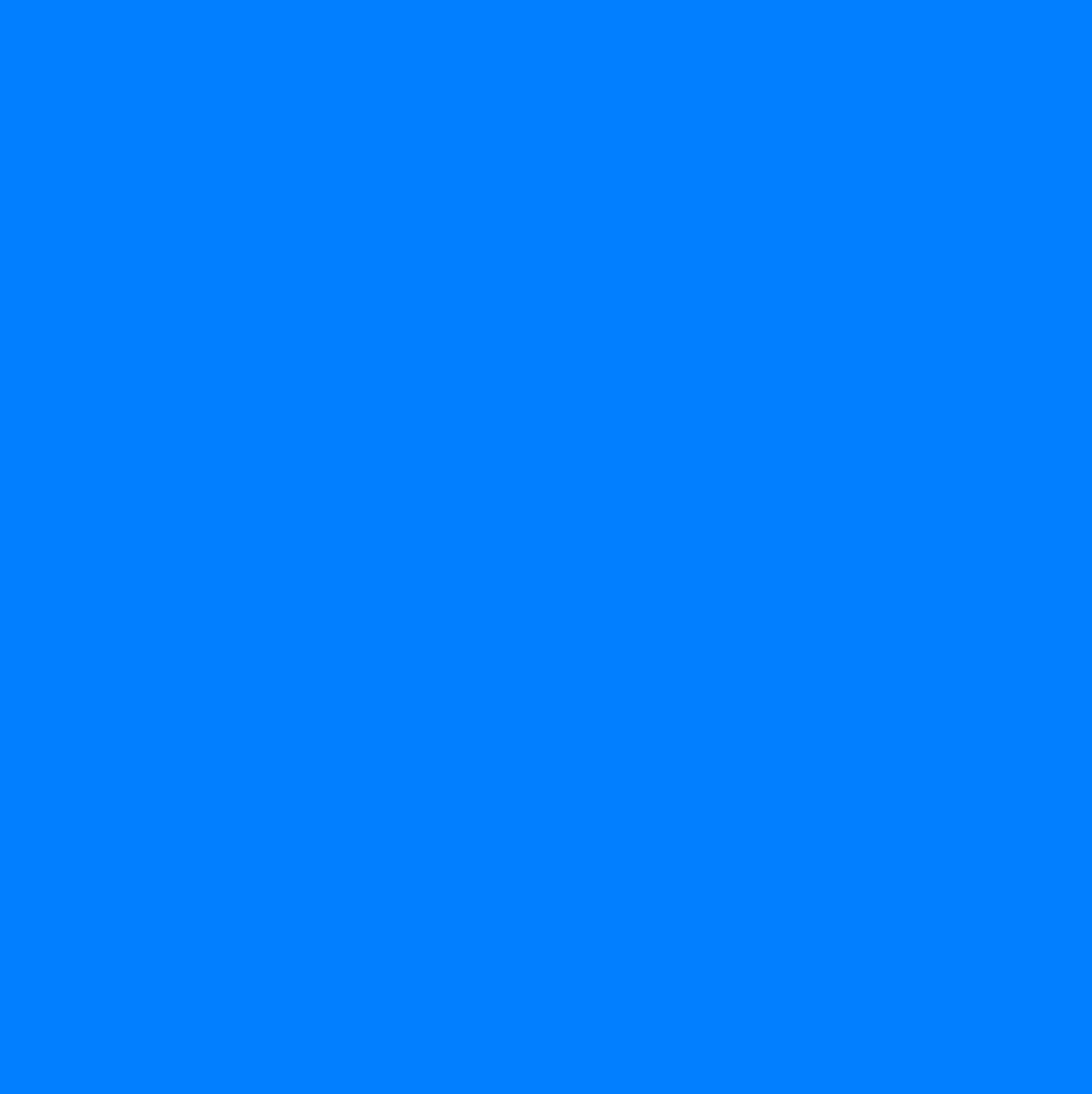 Készítette: Horváth Alexander József                     Sárközy Boglárka                    Lakatos Kristóf                     Sági Tamara                                                  (2. osztály)